HP 2015  RZ3
Adrian Bejan and EGM
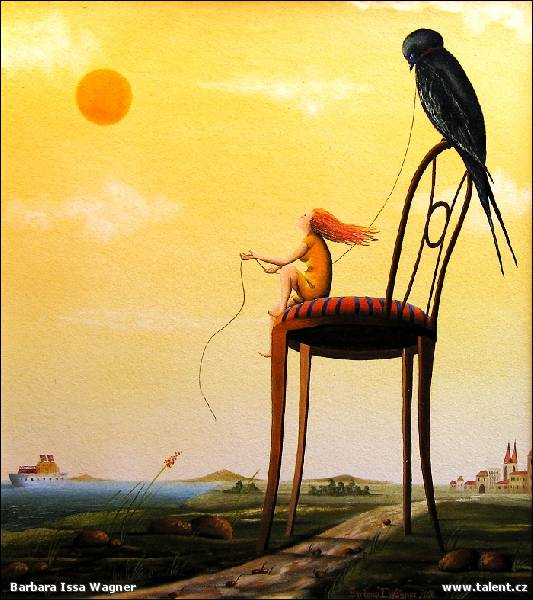 HP 2015  RZ3
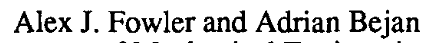 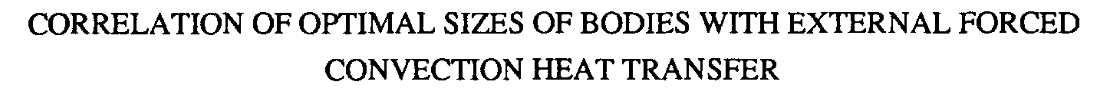 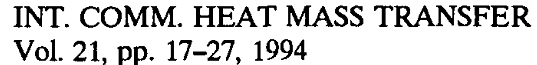 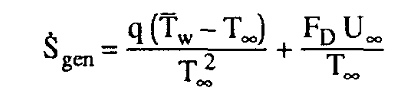 HP 2015  RZ3
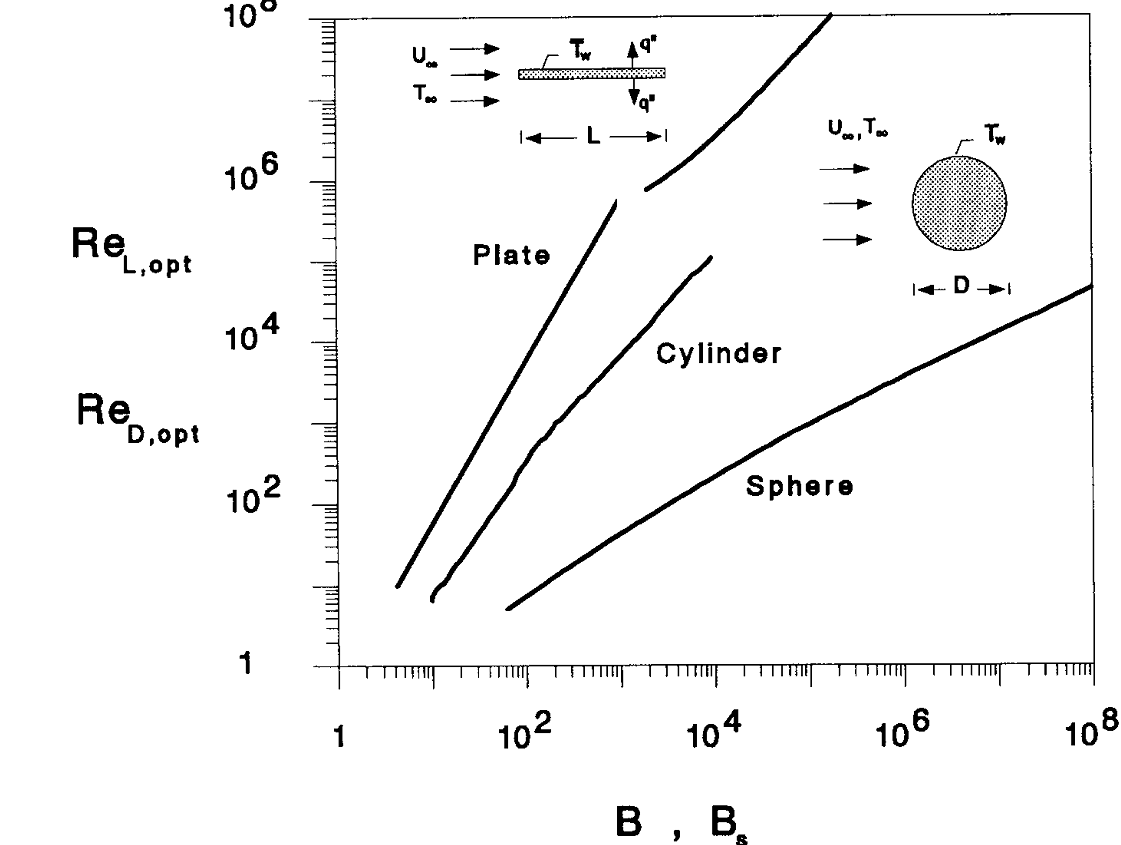 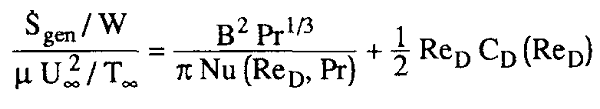 Nusselt
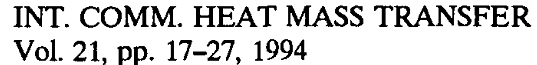 Drag
Duty number
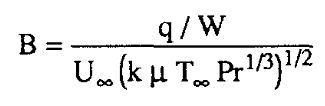 cylinder
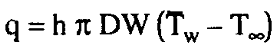 sphere
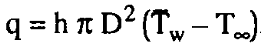 plate
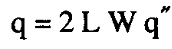 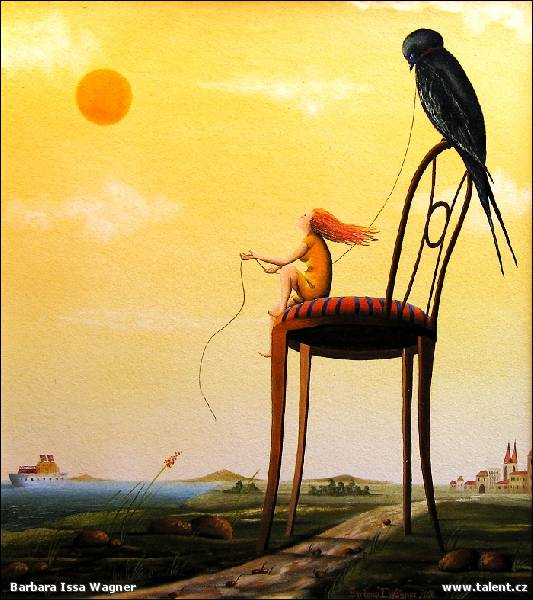 HP 2015  RZ3
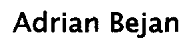 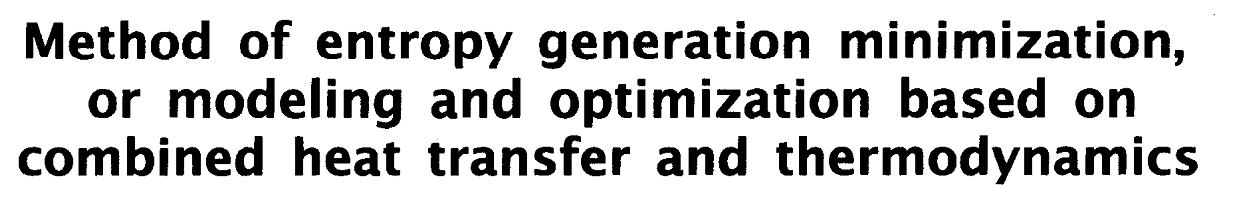 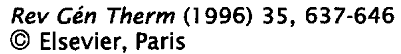 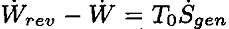 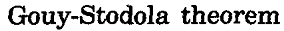 HP 2015  RZ3
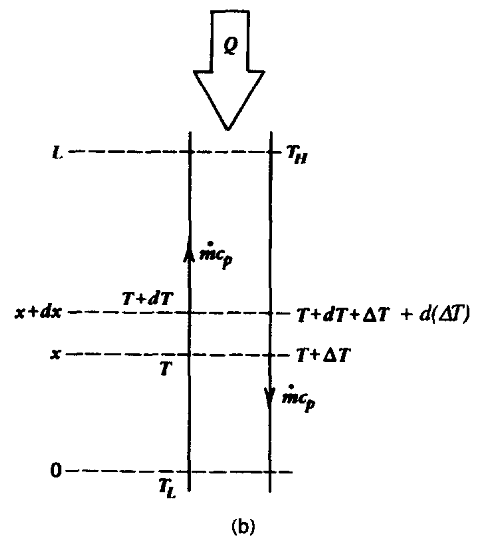 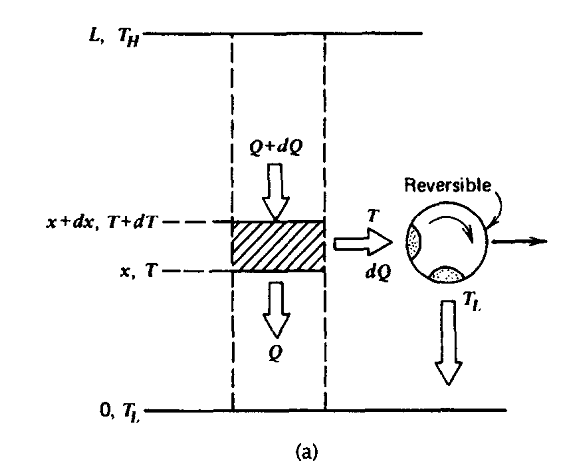 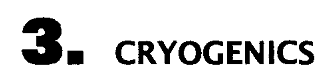 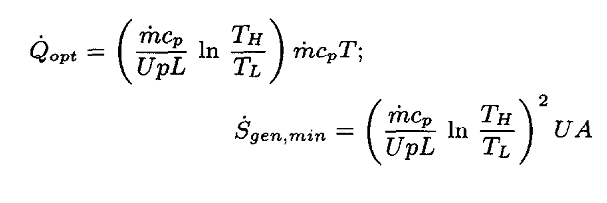 HP 2015  RZ3
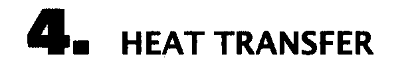 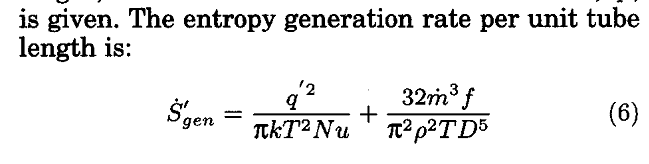 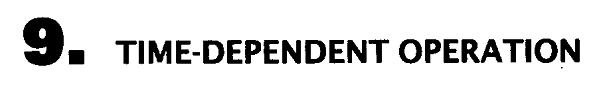 Fouling = cleaning time, defrosting…
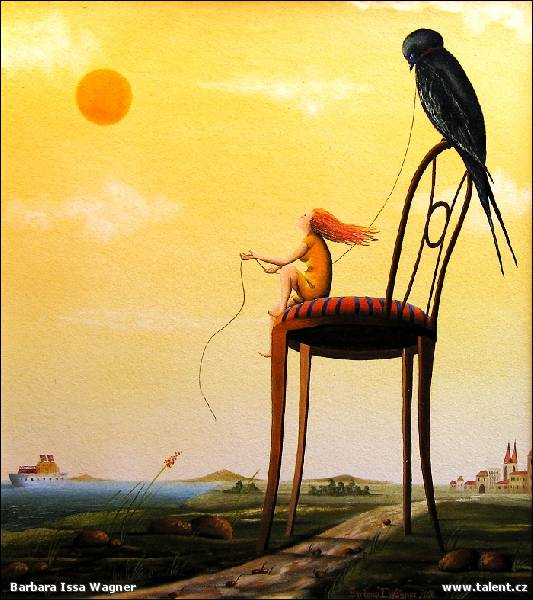 HP 2015  RZ3
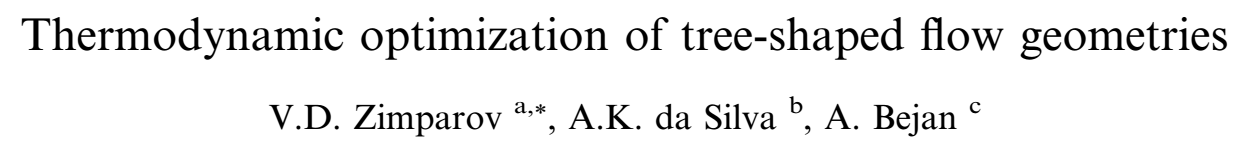 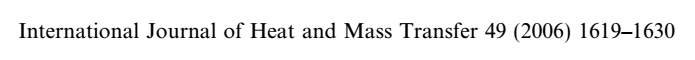 HP 2015  RZ3
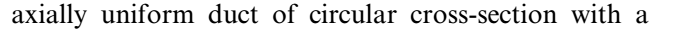 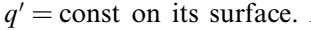 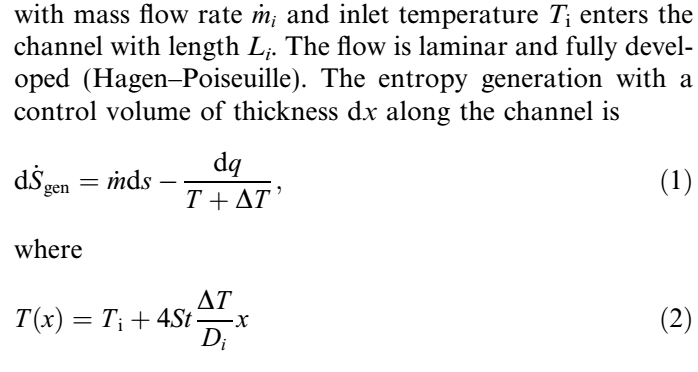 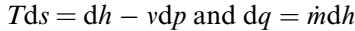 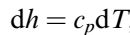 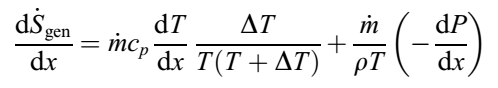 integrating
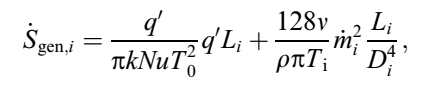 HP 2015  RZ3
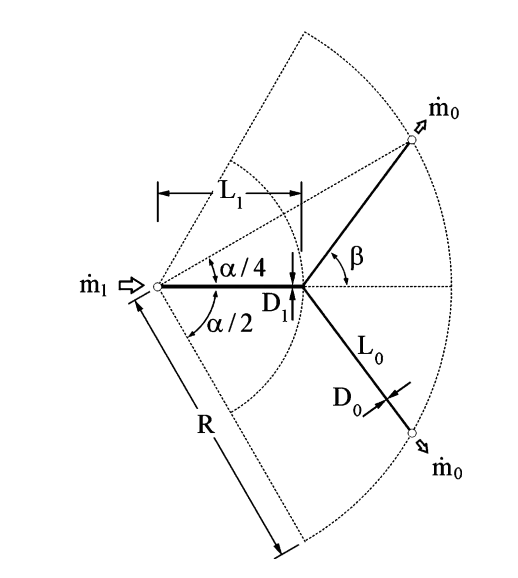